JOURNAL OF INTERACTIVE MEDIA
HYPERNORMALIZACE
HYPERNORMALIZACE
hypernormalizace = hyperrealita + normalizace

normalizace – když se něco stane běžným, nerozporovaným a přijímaným (např. okupace cizím vojskem a čistky na všech společenských úrovních)

hyperrealita – stav, kdy je reprezentace skutečnosti reálnější než její referent (Schwarzenberg nepředstavuje revoltu; Trump se nevypracoval odspodu až na vrchol)
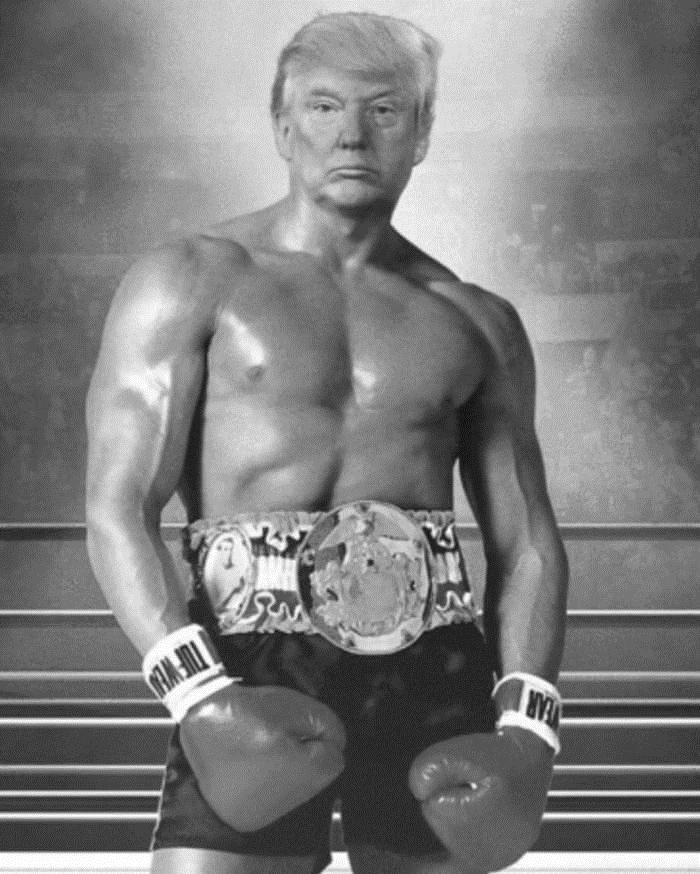 ALHYPERREALHYPERREALHYPERREALHYPERREALHYPERREAL
HYPERNORMALIZACE [CURTIS, 2016]
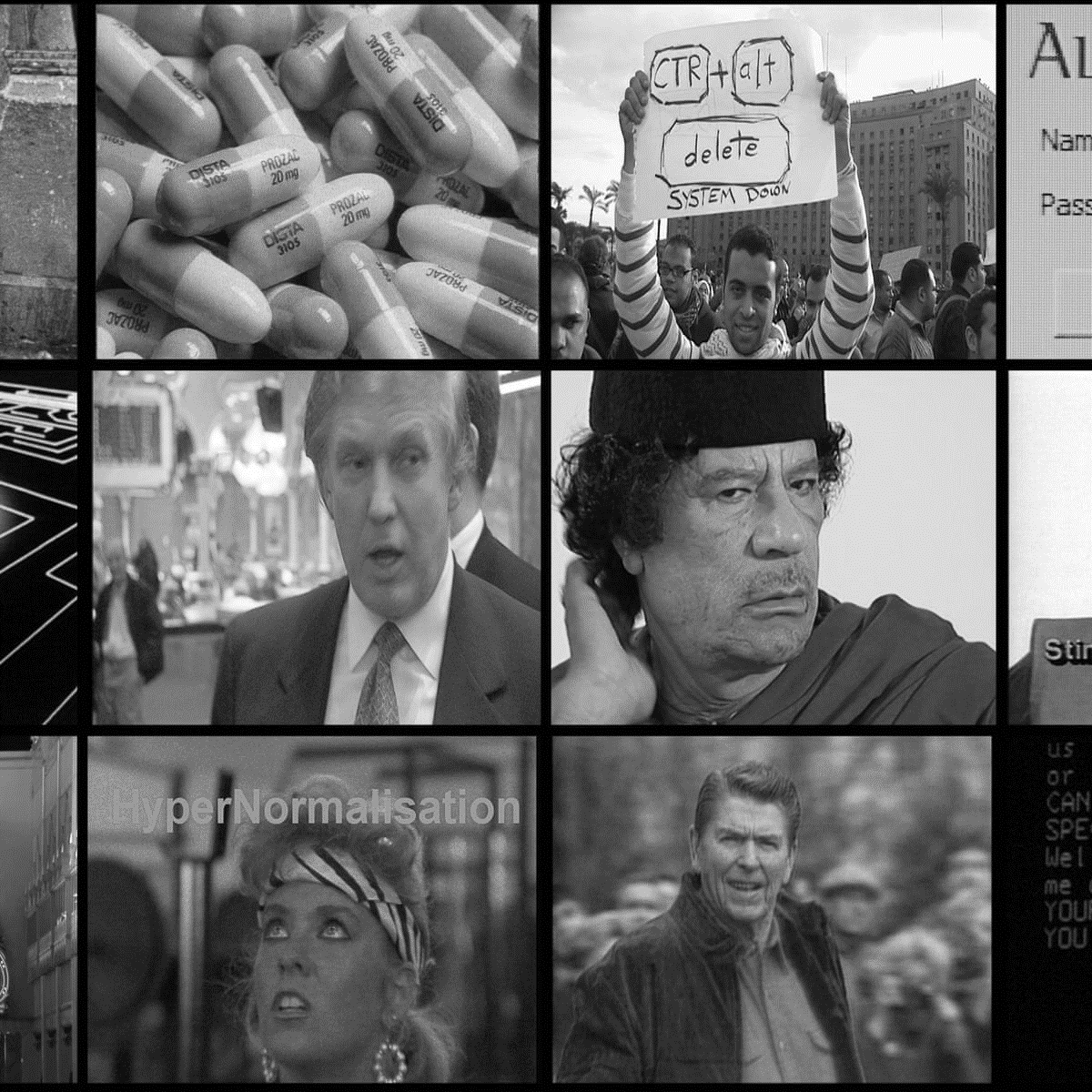 pojem: Alexej Jurčak (2005)

jak byla hyperrealita normalizována

jak jsme se ztratili ve světě, kde už nejsme schopni rozlišit realitu a fikci a ani nám na tom ani nezáleží
1975: ROZKLAD POLITIKY
Dluhopisy města New York se stávají bezcennými a na místo politiků přichází komise složená z bankéřů; město se má chovat podle logiky trhu

Na blízkém východě selhává jednání o řešení palestinské otázky, USA začínají stranit sunitským státům

Politika se začíná jevit jako nástroj, který nedokáže řešit problémy měst a národů
HYPERREALITA V SSSR
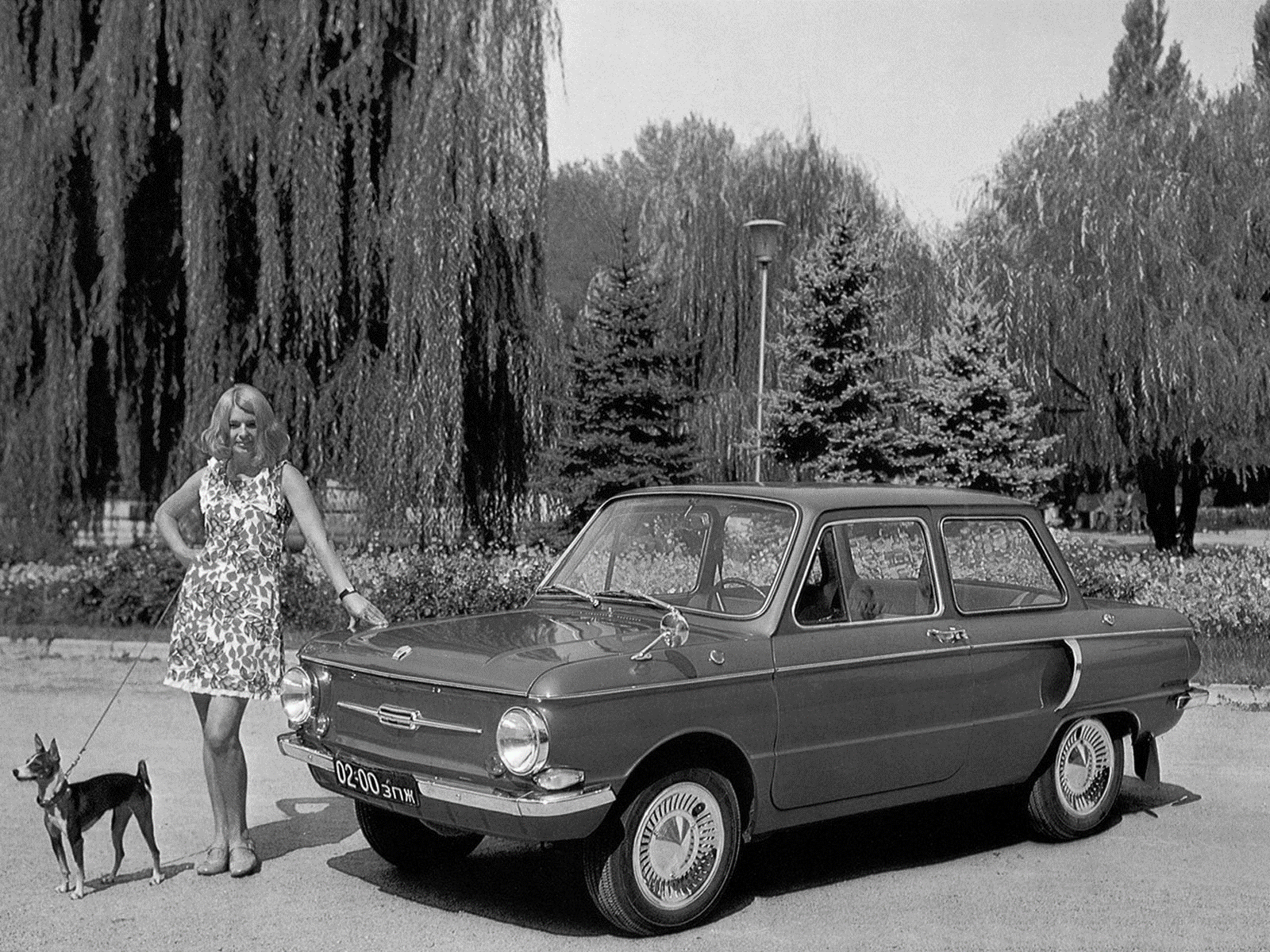 Sen o vybudování nové společnosti pomocí politiky se zde rozpadá

Obraz skutečnosti tak, jak jej podávají média a politici nekoresponduje s tím, co vidíte a žijete

Všichni ale tuto hru hrají…
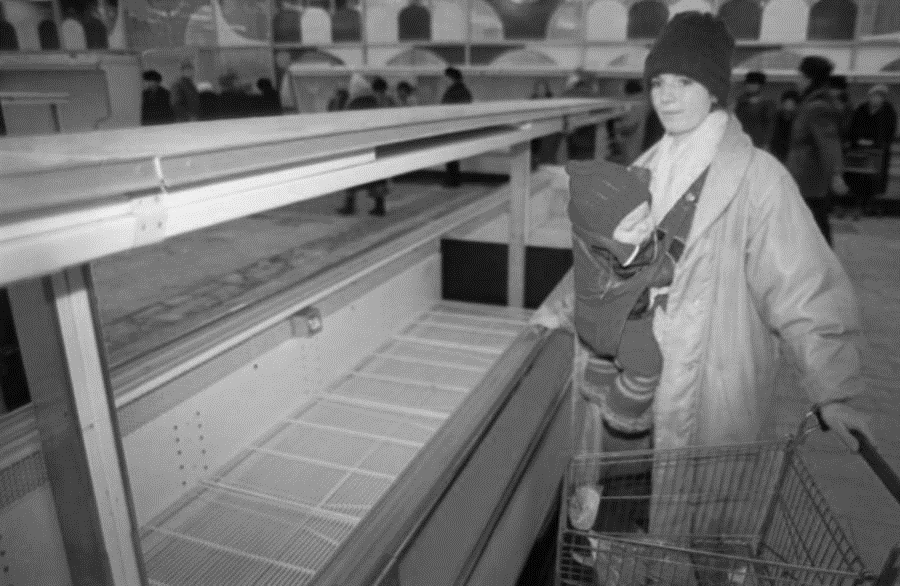 HYPERREALIZA NA ZÁPADĚ
Po nástupu Reagana má společenský prostor řídit trh, politika se má zasazovat o morálku

Po americké konfrontaci s Hizballáhem, začne být z teroristických útoků obviňovat nevýznamnou Libyi 

Její vládce Kaddáfí na tuto hru přistupuje

Síť komplexních vztahů je nahrazena obrazem superpadoucha
1990‘S: ROZKLAD POLITIKY
S rozmachem počítačových sítí (zejména internetu) se formuje vize nového světa

Její hlasatel Barlow chce „přenést civilizaci do kyberprostoru“ a žít zde bez politiky

Hackerská skupina Masters of Deception upozorňuje na nové formy moci a kontroly realizované v rámci fungování sítí

Vizi konce politiky dokresluje i kolaps sovětského impéria
NOVÝ NEWTONOWSKÝ SVĚT
Díky dostatečnému počtu dat z minulosti, můžeme určit budoucnost

Komplexní výpočetní systémy nás mohou navigovat

Black Rock & Alladin
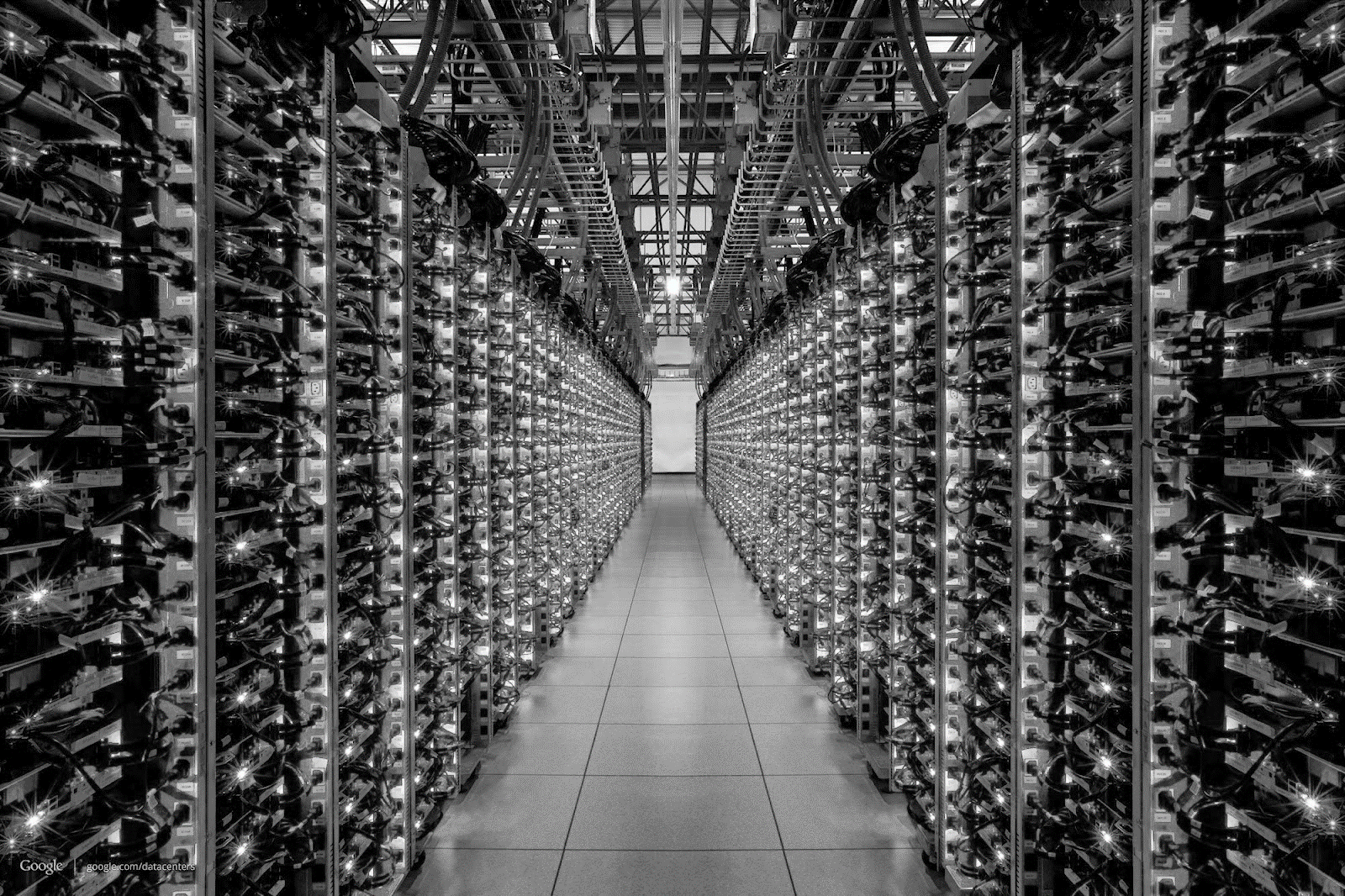 NARCISOVSKÁ HYPNÓZA
Lidé jsou v rámci ICTs fascinování jejich schopností reflektovat  nás samé (ELIZA/DOCTOR)

Na sítích vytváříme svůj obraz tak, aby odpovídal tomu, jak chceme být vnímáni ostatními
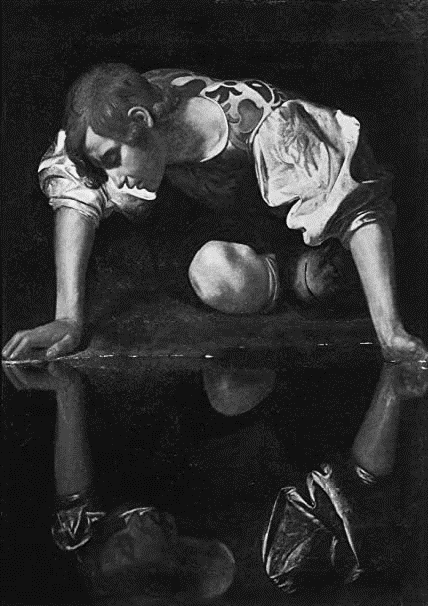 1990‘S: KULTURA OBAV A DESTRUKCE
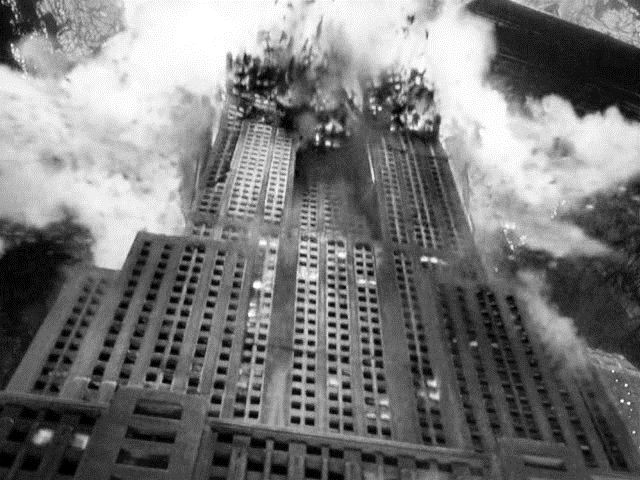 2000‘S: REALITA OBAV A DESTRUKCE
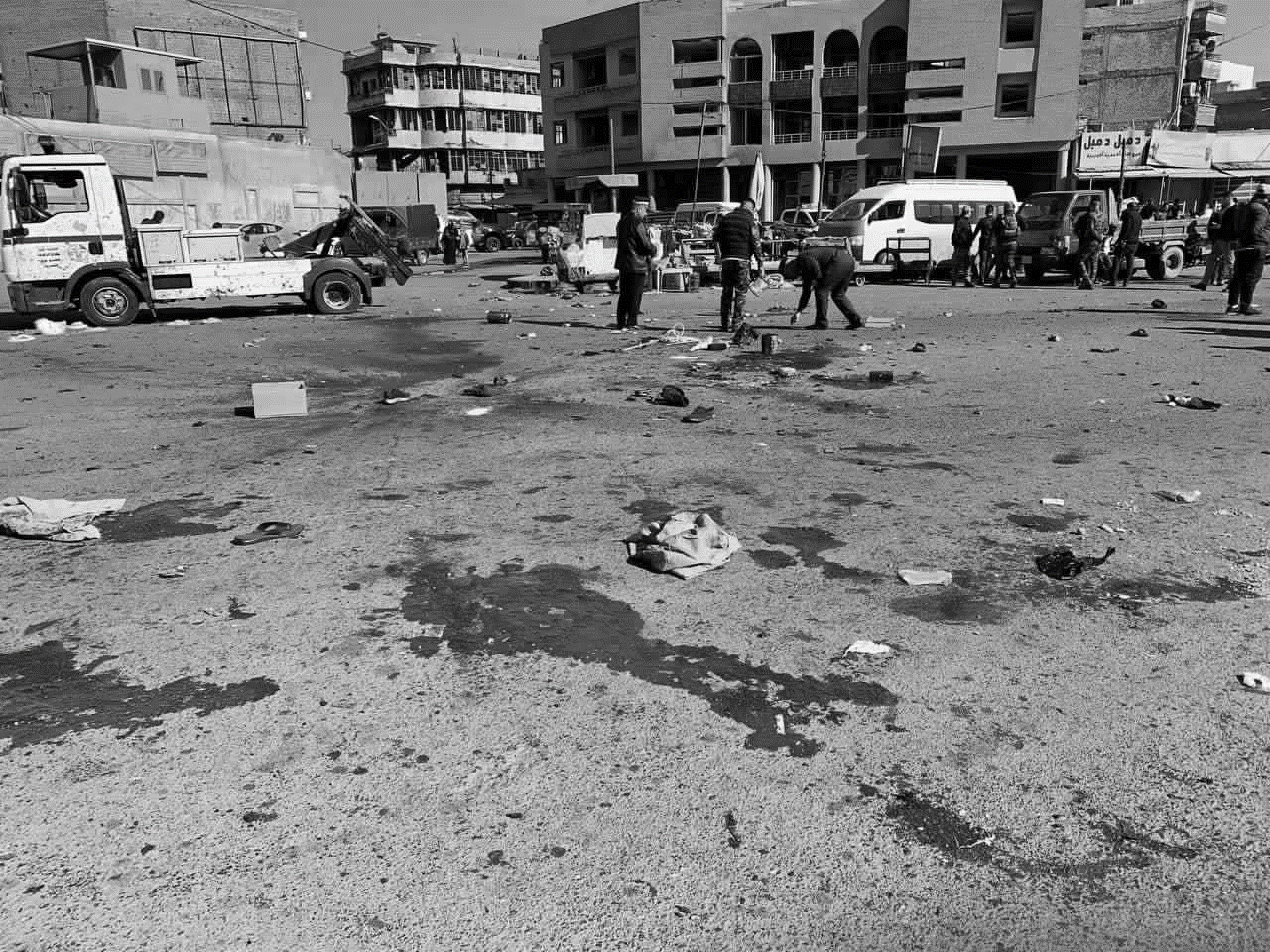 PADOUCH NEBO HRDINA…
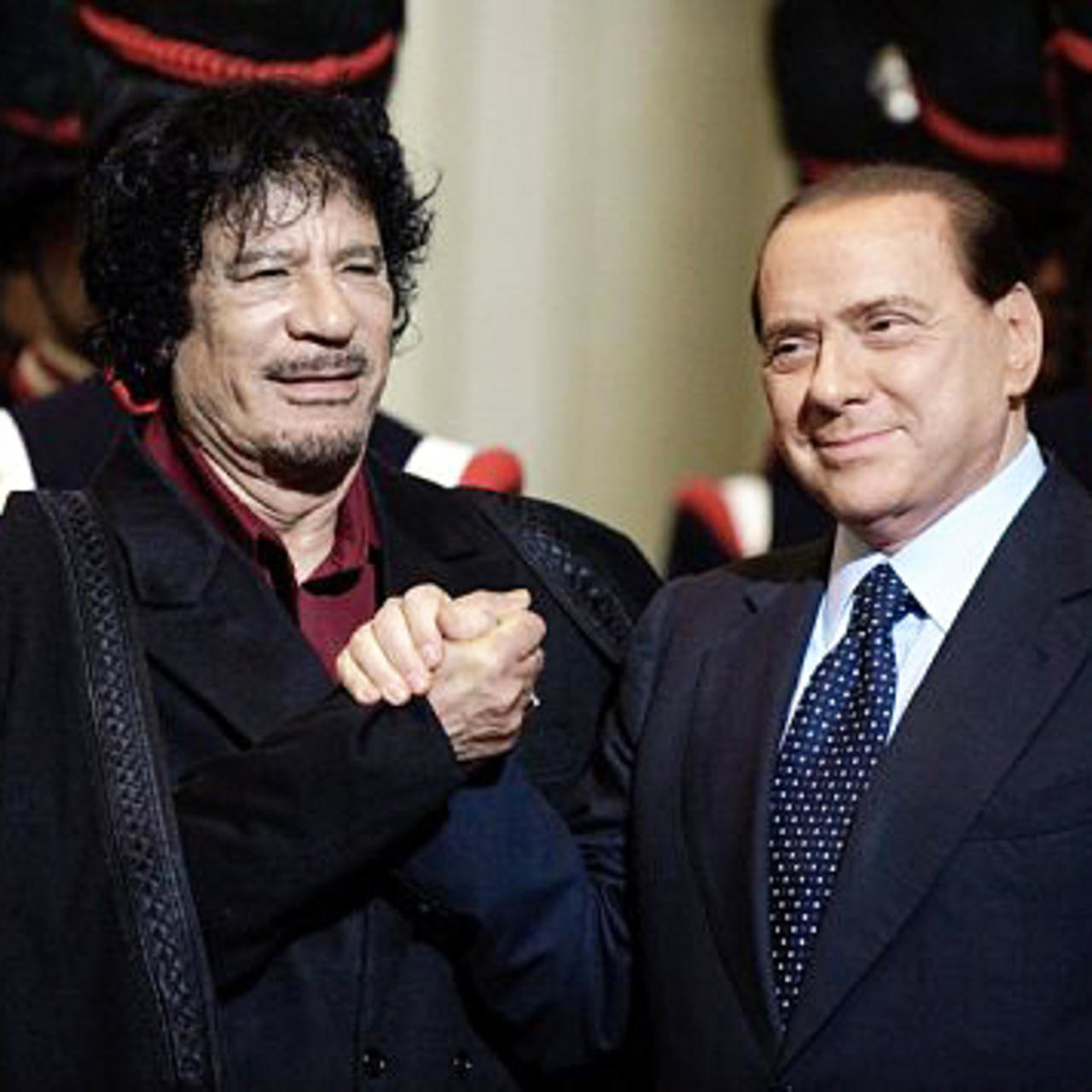 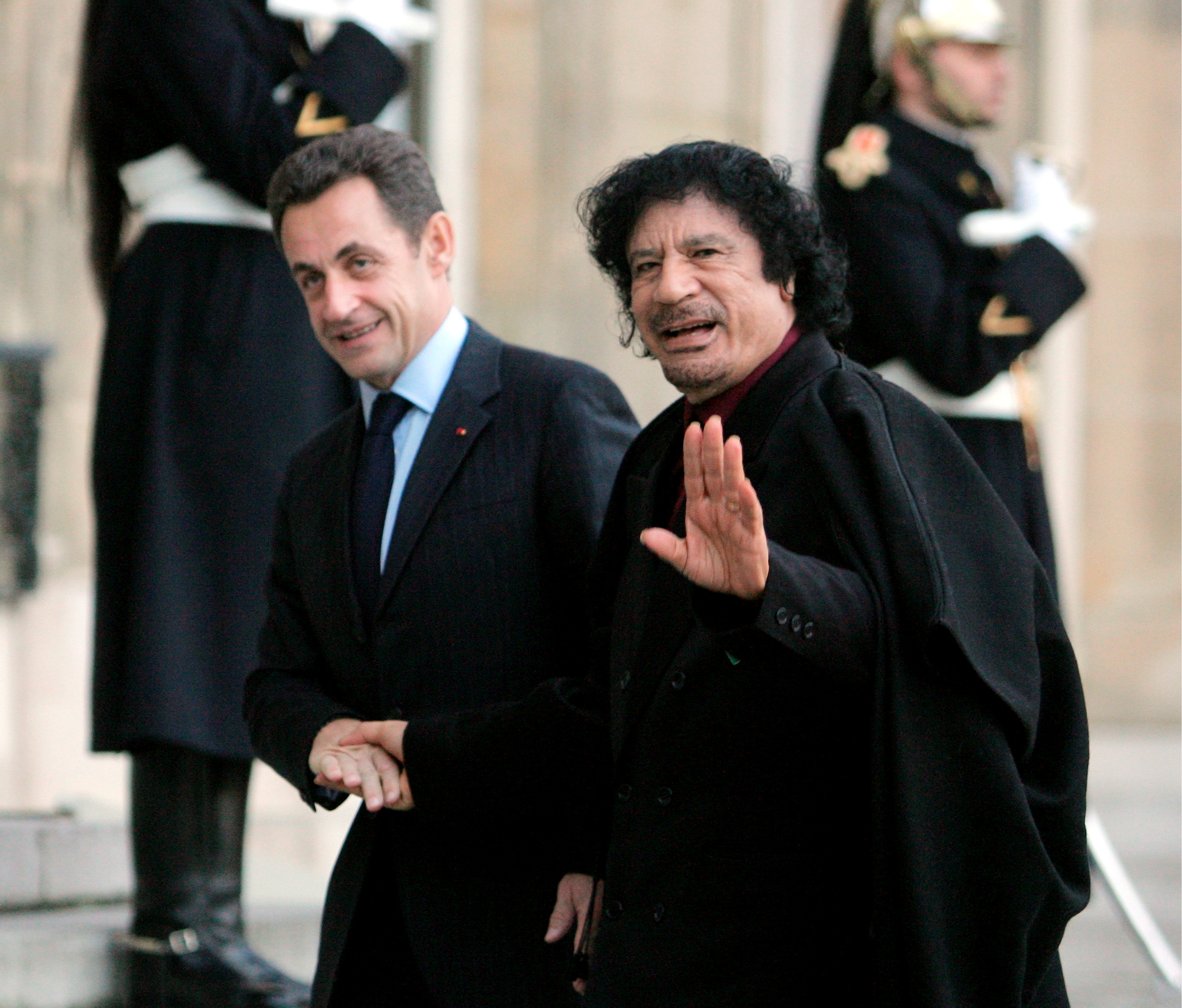 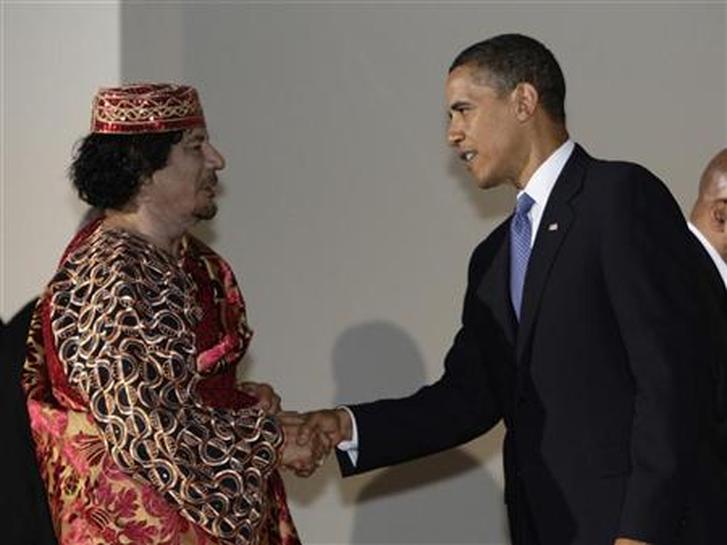 SOUDOBÝ KYBERPROSTOR
Internetem proudí ohromné množství informací, obří technologické  firmy a tajné služby z nich extrahují znalosti

Objem informací na straně uživatele vyžaduje filtraci, udržení v rámci reklamního prostoru sociálních sítí adekvátní obsah

Kyberprostor realitu představuje zkresleně, v jejím středu vždy stojí konkrétní uživatel
INTERNETOVÉ REVOLUCE
Internetové revoluce dokáží svrhnout vládu, nedokážou místo ní ale nic nastolit

Kyberprostor sám osobě nedokáže facilitovat politický dialog, díky filtračním bublinám jsou zde lidé odděleni
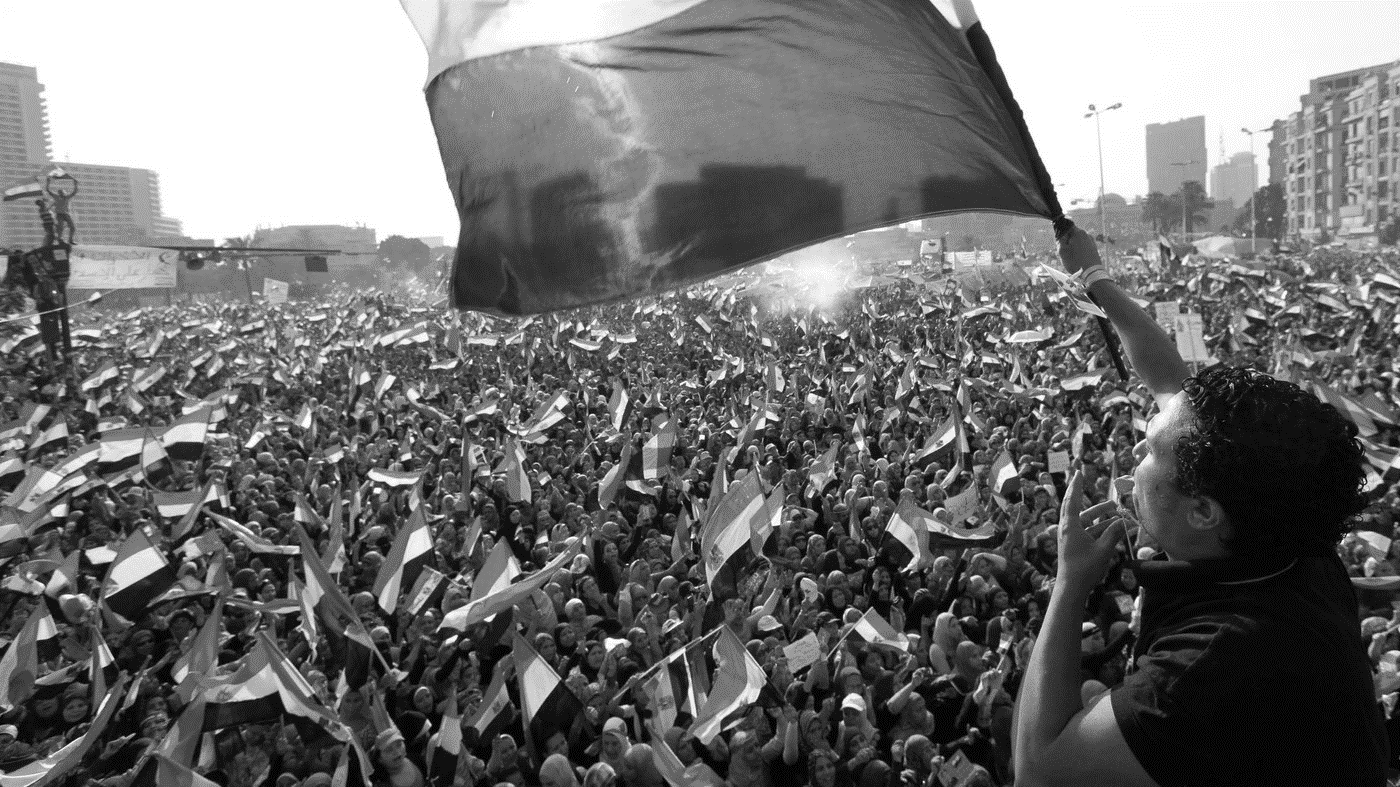 VZESTUP MISTRŮ FLUIDNÍ REALITY
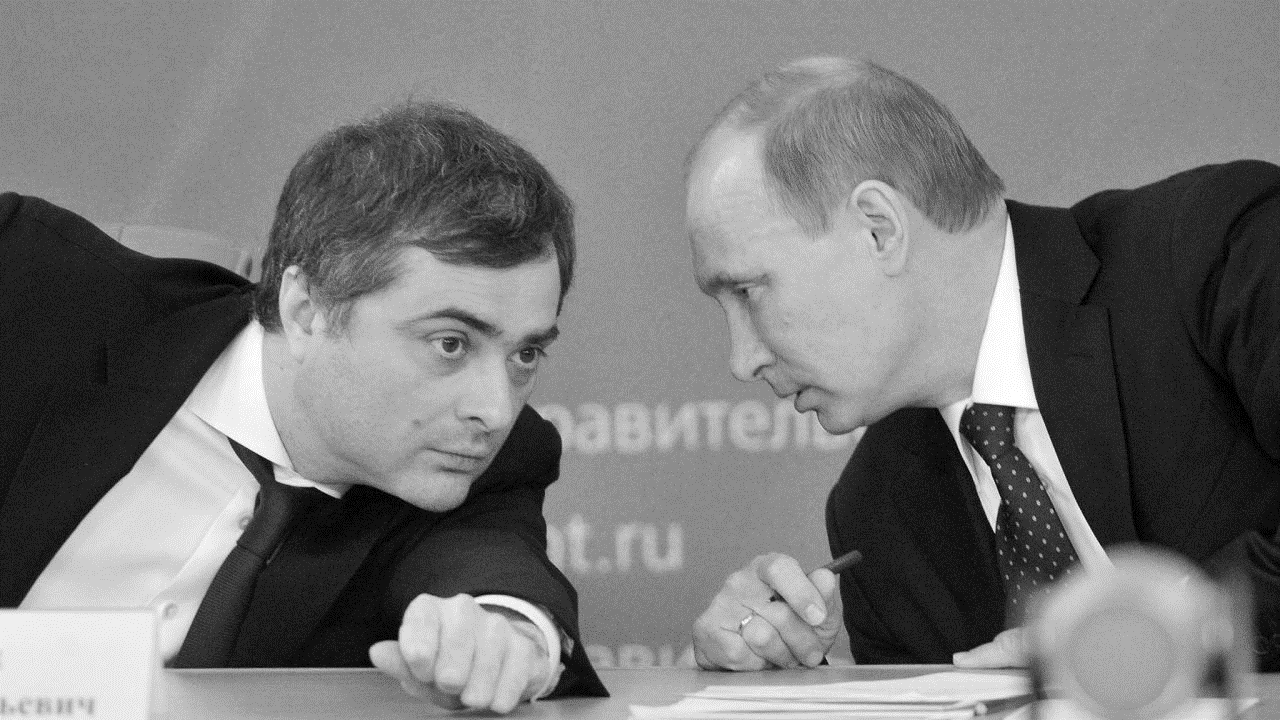 REKONSTRUKCE ARGUMENTACE
Něco tvrdím a tvrdím to na základě něčeho, co podporuji důkazy 

TVRZENÍ – DŮVOD [DŮKAZ]

Díky rekonstrukce argumentace se dobereme významu, můžeme odhalit nedostatky či vzájemně porovnávat jednotlivé texty
REKONSTRUKCE HYPERNORMALIZACE
může se zdát, že politika je k ničemu – nedokáže řešit problémy [New York, palestinská otázka]

může se zdát, že politiku lze nahradit ICTs – ty nás mohou navigovat [Black Rock, Aladin]

v síti zbývá pouze kontrola – lidé se v kyberprostoru ovládaném několika korporacemi obracejí především k sobě samým [Masters of Deception, ELIZA/DOCTOR]
REKONSTRUKCE HYPERNORMALIZACE
tradiční politika se ve 21. století zdiskreditovala – vnitřní logika války proti terorismu nedávala smysl [zbraně hromadného ničení, Kaddáfí]

hyperreálnými se staly i sítě – nedostatky simulací a modelů, filtrační bubliny [Lanier, FB]

internetové revoluce jsou bezzubé – nefacilitují širší dialog a širší program [Occupy, Arabské jaro]

Putin a Trump jsou u moci – veřejný prostor opanovala hyperrealita [jsou nevyzpytatelní]
INTERPREZACE HYPERNORMALIZACE
Hyperreálné obrazy a narativy se v osmdesátých letech staly metodou politického managementu. Ta nakonec ale tradiční politiku zcela zdiskreditovala. Mocenská alternativa v podobě technologických utopií se však ukázala jako lichá a způsoby fungování ICTs spolu doplněné o lidskou sebefascinací nás nakonec k hyperrelitě dovedly taktéž.  Dnes tak žijeme v umělém neautentickém světě, kde nic není pravda a všechno je možné.
ANALÝZA ARGUMENTACE
Buďte kritickými a hledejte slabá místa argumentace; ta se obvykle nacházejí v rámci vztahu mezi důkazy a důvody či důvody a tvrzeními. 

Svědčí interakce s ELIZA/DOCTOR o lidské sebefascinaci?

Opanovali Putin a Trump politiku protože jsou nevyzpytatelní?

Je dnes tradiční politika zdiskreditována kvůli války proti terorismu?
ANALÝZA ARGUMENTACE
Je A opravdu projevem B?

Jsou či nejsou mezi A a B nějaké významné rozdíly?

Vede A vždy k B?

Je argument dostatečně rozveden?

Pokud má být komunikační akt přesvědčivý, musí VŽDY obsahovat argument!
HYPERREALITA V UMĚNÍ
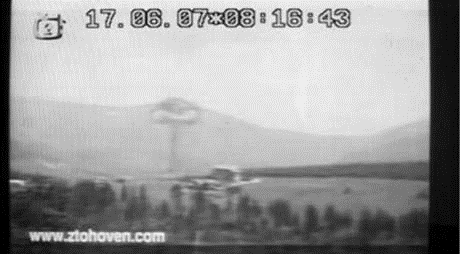 ČETBA K TÉMATU
JURČAK, Alexej. Bylo to na věčné časy, dokud to neskončilo. Praha: Karolinum, 2018.

BARTHES, Roland. Mytologie. Praha: Dokořán, 2018.

BAUDRILLARD, Jean. Simulacra and Simulation. Ann Arbor: University of Michigan Press, 1994.

FISHER, Mark. Capitalist Realism. Alresford: Zero Books, 2009.